Consent Application RM18-0211
A consent to enable urgent repair works in streams and waterways in the Bay of Plenty
Key Points
Why hold the consent?
Statutory responsibilities and assisting land owners
What type of activities does the consent permit?
Repair bank erosion
Realignment and clearing debris
Clearance and maintenance of stream mouths

Other key points-
Consent 64684 – expired 2018 (operating under s124 RMA while we seek new consent)
Has been in place for 22 years
Used approx. 10-20 times per year – almost exclusively when we are contacted by land owners
Does NOT permit gravel extraction
Works example – Rotorua area
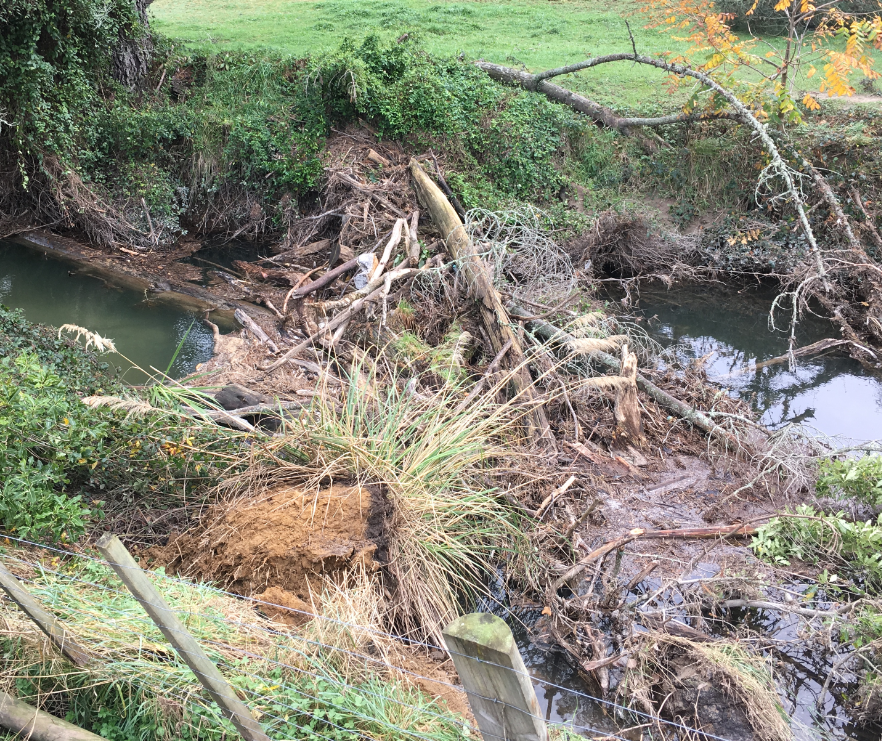 Erosion occurring

Flood hazard through dam creation

Flood channel capacity issue
Works example – Ōhiwa/Nukuhou
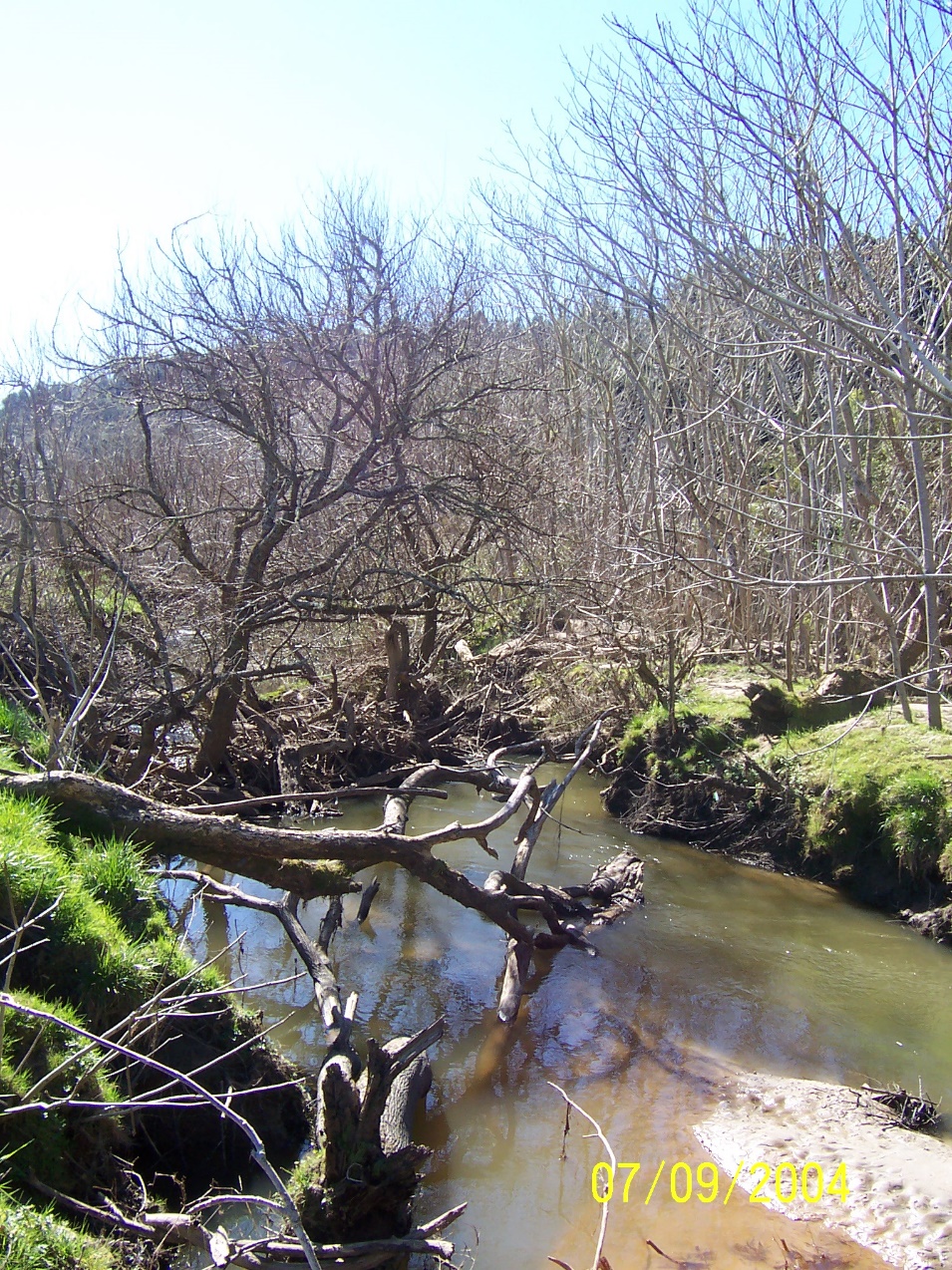 Sediment build up reducing capacity of stream

Flood hazard through dam creation
Works example – Wairoa River
Riparian planting

Fencing setback
Works example – Pakihi/Opotiki
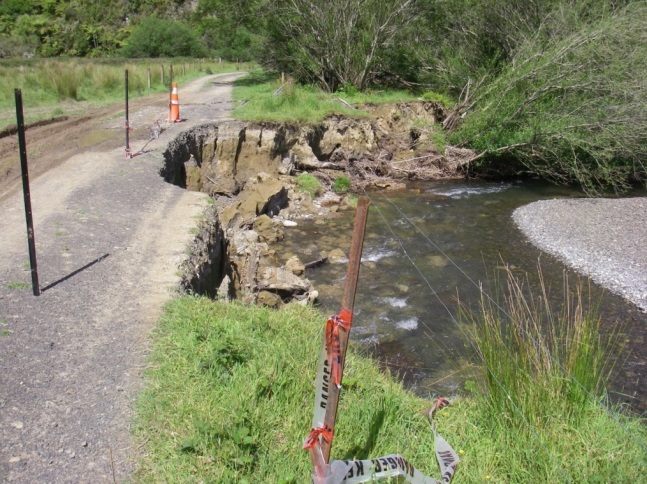 Problem – access to several properties and Motu Trail cycleway effected
Solution
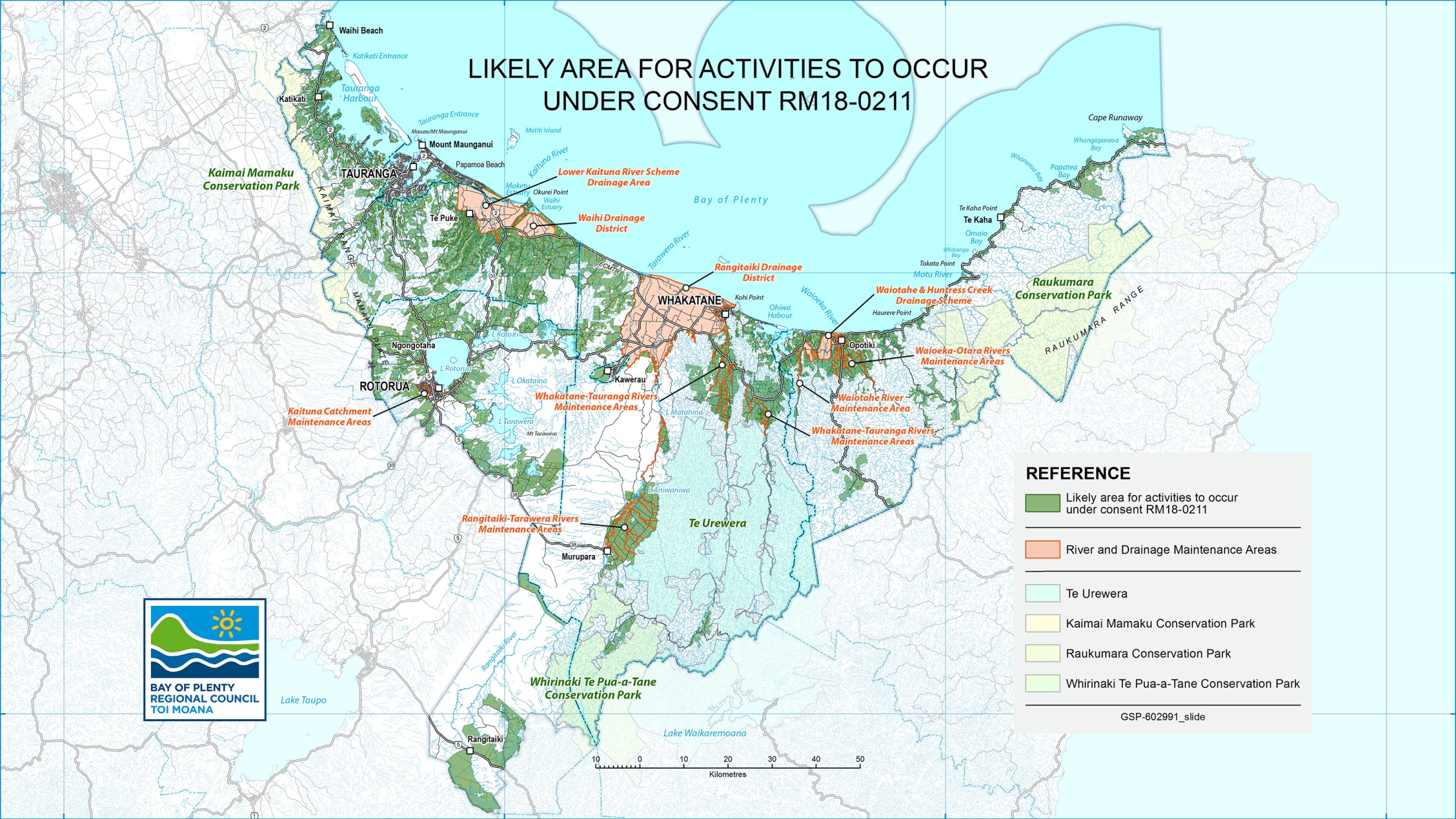 Consultation process
All works proposed under consent will require a Management Plan – currently considering recommending thresholds for:
Minor works (Rotorua example) – simpler process
Larger works (Pakihi example) – more detailed process 

Considering recommending increased consultation requirements with Tangata Whenua
Compulsory for all works? Or,
Thresholds? E.g. scale of works – as above. Area identified in IMP? 
Providing a narrative around how feedback has been incorporated and giving tangata whenua a chance to comment on management plans
Approximate timeline?
Pre notification consultation (March/April) 
Invite to tangata whenua entities and key stakeholders (e.g. TLAs, DOC, F&G, NZTA, ward forums, advisory groups)
Facebook/website/e-newsletter

Notification/Submissions – app. May

Hearings (if required) – app. June

Decision